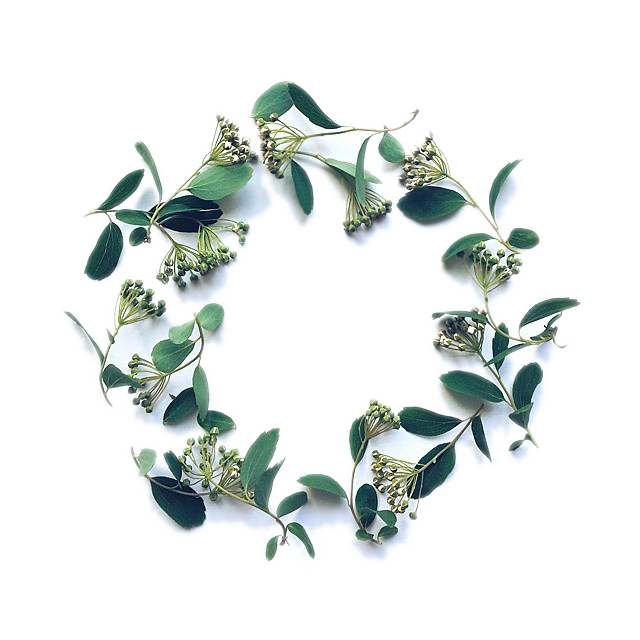 Small And Pure 
And Fresh Flowers PPT
小清新简历
应聘人：xx
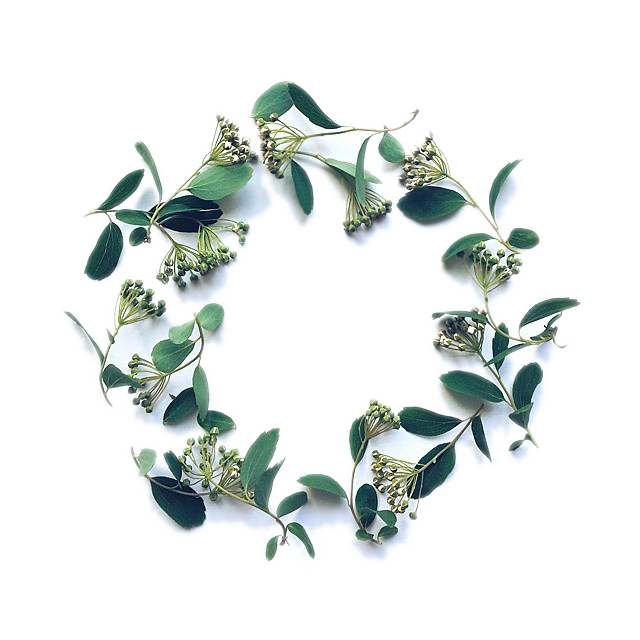 目录
CONTENTS
01
有关于我
P04
02
岗位认知
P11
03
胜任能力
P17
04
目标规划
P20
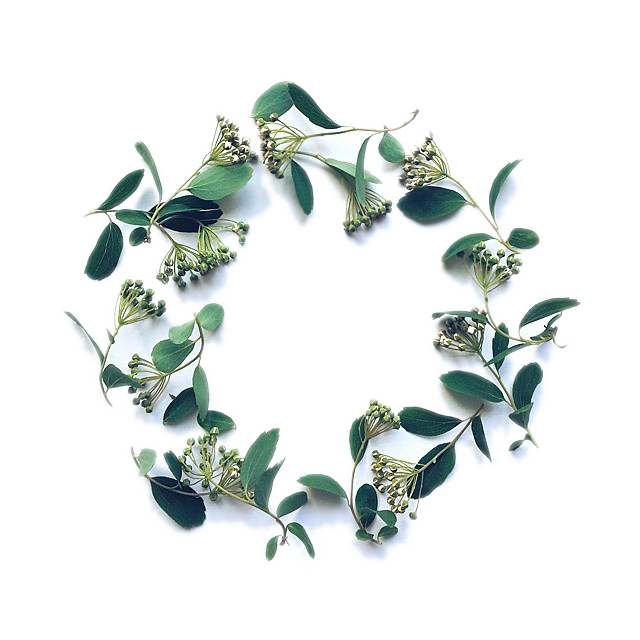 ABOUT OUR BUSINESS
01
有关于我
添加标题文字
添加标题文字
添加标题文字
添加标题文字
About Me
姓名：xx
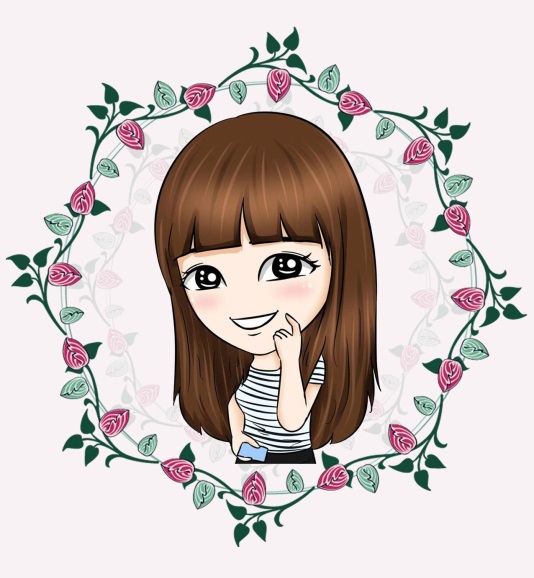 手机：xxxx
个人信息
民族：汉
生日：xx年xx月xx日
籍贯：xx
政治面貌：党员
邮箱：xxxxxx@xxx.com
Q Q：xxxxx
活出自己，活出精彩。
座右铭：
个人履历
点击输入简要文字内容，文字内容任意编辑，图你的标题文字介绍片可替换
点击输入简要文字内容，文字内容任意编辑，图你的标题文字介绍片可替换
点击输入简要文字内容，文字内容任意编辑，图你的标题文字介绍片可替换
点击输入简要文字内容，文字内容任意编辑，图你的标题文字介绍片可替换
点击输入简要文字内容，文字内容任意编辑，图你的标题文字介绍片可替换
2008
2012
添加你的标题
添加你的标题
添加你的标题
添加你的标题
添加你的标题
2006
2010
2014
个人所得荣誉
2010获文学奖
2011天文学奖
2012诺贝尔奖
2013获安慰奖
点击输入简要文字内容，文字内容任意编辑，图你的标题文字介绍片可替换
点击输入简要文字内容，文字内容任意编辑，图你的标题文字介绍片可替换
点击输入简要文字内容，文字内容任意编辑，图你的标题文字介绍片可替换
点击输入简要文字内容，文字内容任意编辑，图你的标题文字介绍片可替换
个人语言能力
点击输入简要的文字介绍，文字内容需概括精炼，不用多余的文字修饰，
Cantonese
Chinese
EngLish
粤语
国语
英语
点击输入简要的文字介绍，文字内容需概括精炼，不用多余的文字修饰，
点击输入简要的文字介绍，文字内容需概括精炼，不用多余的文字修饰，
点击输入简要的文字介绍，文字内容需概括精炼，不用多余的文字修饰，点击输入简要的文字介绍，文字内容需概括精炼，不用多余的文字修饰，点击输入简要的文字介绍，文字内容需概括精炼，不用多余的文字修饰，
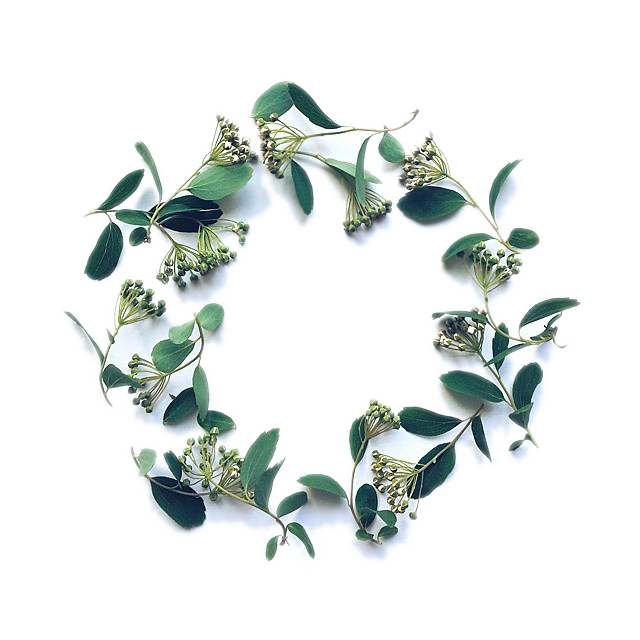 ABOUT OUR BUSINESS
02
岗位认知
添加标题文字
添加标题文字
添加标题文字
添加标题文字
知识技能
点击添加标题
点击添加标题
点击添加标题
点击添加标题
添加你的文字添加你的文字添加你的文字添加你的文字
添加你的文字添加你的文字添加你的文字添加你的文字
添加你的文字添加你的文字添加你的文字添加你的文字
添加你的文字添加你的文字添加你的文字添加你的文字
解决问题
点击添加标题
点击添加标题
点击添加标题
点击添加标题
01
添加你的文字添加你的文字添加你的文字添加你的文字
添加你的文字添加你的文字添加你的文字添加你的文字
添加你的文字添加你的文字添加你的文字添加你的文字
添加你的文字添加你的文字添加你的文字添加你的文字
02
04
03
个人素质
远见力
决策力
个人素质
感召力
在持续长期发展过程中，继承优良传统，适应时代要求，由企业家积极倡导，全体员工自觉实践，从而形成的代表企业信念、激发企业活力、推动企业生产经营的团体精神和行为规范。按照不同层次划分为精神文化型和组织制度型两类。划分为精神文化型和组织制度型两类。
创新力
执行力
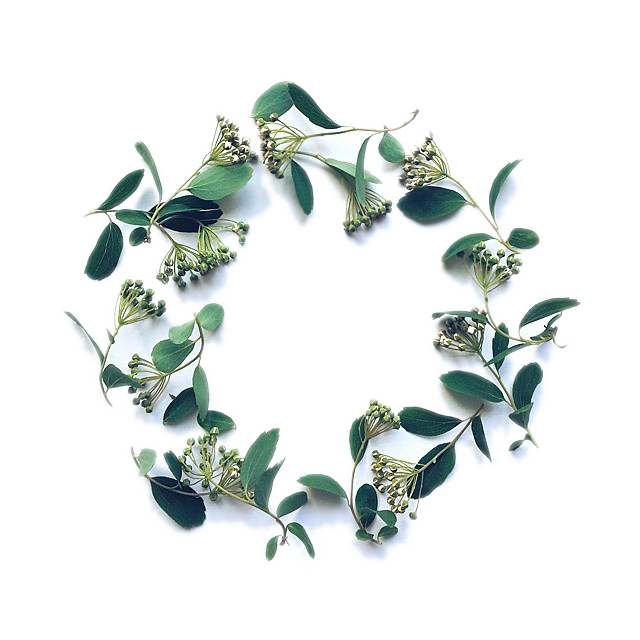 ABOUT OUR BUSINESS
03
胜任能力
添加标题文字
添加标题文字
添加标题文字
添加标题文字
核心竞争力
1
输入小标题
输入小标题
输入小标题
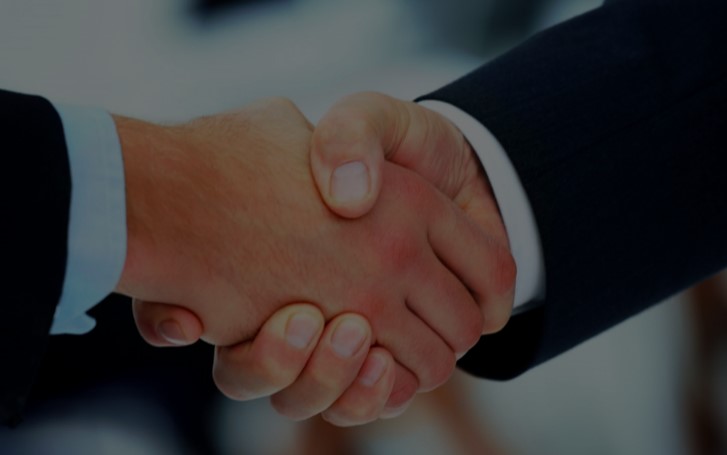 1886年，可口可乐在美国乔治亚州亚特兰大市诞生，自此便与社会发展相互交融，激发创新灵感。
现在，它每天为全球的人们带来怡 神畅快的美妙感受。目前，全球每天有17亿人次的消费者在畅饮可口可乐公司的产品，大约每秒钟售出19,400瓶饮料。目前为全球最大的饮料厂商。
1886年，可口可乐在美国乔治亚州亚特兰大市诞生，自此便与社会发展相互交融，激发创新灵感。
大约每秒钟售出
2
19,400
你的文字
3
13
执行能力
单击编辑标题
单击编辑标题
单击此处可编辑内容
单击此处可编辑内容
单击编辑标题
单击编辑标题
单击此处可编辑内容
单击此处可编辑内容
单击此处编辑您要的内容，建议您在展示时采用微软雅黑字体，本模版所有图形线条及其相应素材均可自由编辑、改色、替换。更多使用说明和作品请详阅模版最末的使用手册。
[Speaker Notes: 更多作品请搜索:  http://dwz.cn/Wu2UP]
执行能力
执行
能力
制度执行力
制度执行力说明
其他执行力
其他执行力说明
应急执行力
应急执行力说明
工作执行力
工作执行力说明
战略执行力
战略执行力说明
延时符
执行能力
输入小标题
1886年，可口可乐在美国乔治亚州亚特兰大市
诞生，自此便与社会发展相互交融，激发创新
灵感。
输入小标题
在此处添加你的个人信息，对事物的理解。在此处添加你的信息，对图表，事物的理解，在此处天剑加你的信息。
输入小标题
1886年，可口可乐在美国乔治亚州亚特兰大市
灵感。诞生，自此便与社会发展相互交融，激发创新
延时符
团队合作能力
输入小标题
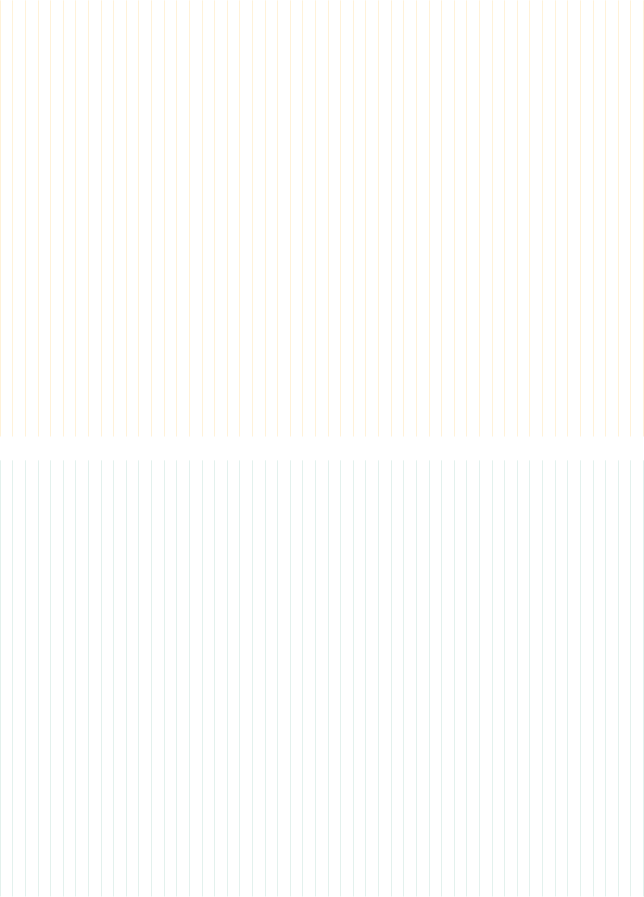 1886年，可口可乐在美国乔治亚州亚特兰大市
诞生，自此便与社会发展相互交融，激发创新
灵感。
输入小标题
在此处添加你的个人信息，对事物的理解。在此处添加你的信息，对图表，事物的理解，在此处天剑加你的信息。
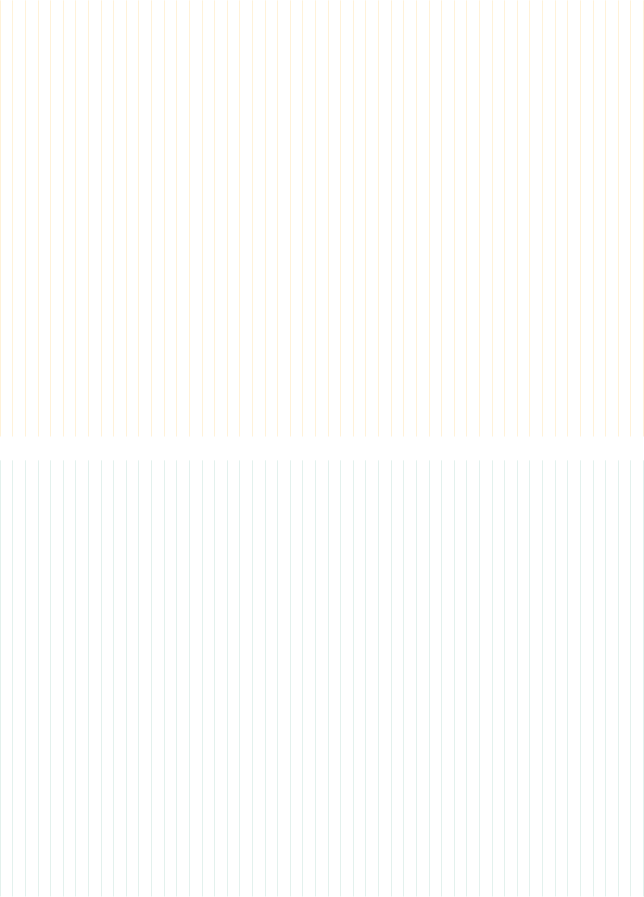 输入小标题
1886年，可口可乐在美国乔治亚州亚特兰大市
灵感。诞生，自此便与社会发展相互交融，激发创新
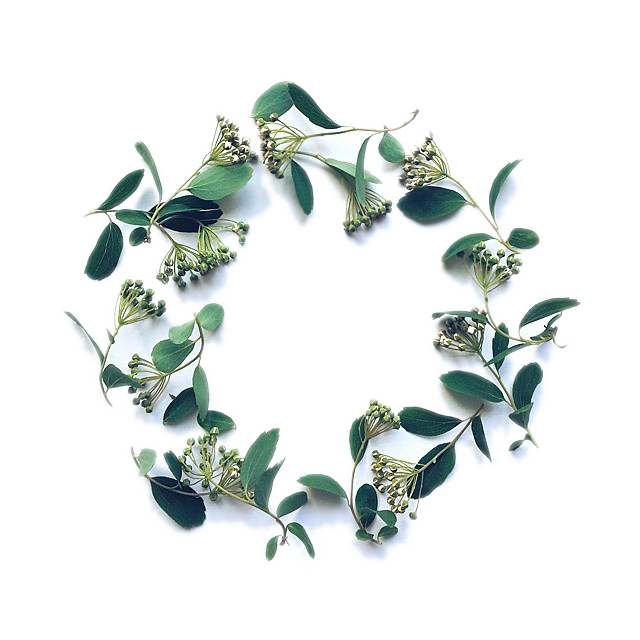 ABOUT OUR BUSINESS
04
未来规划
添加标题文字
添加标题文字
添加标题文字
添加标题文字
目标规划
规划四
D
在这里填写规划文字内容说明
规划二
B
在这里填写规划文字内容说明
C
规划三
在这里填写规划文字内容说明
规划一
A
在这里填写规划文字内容说明
延时符
目标规划
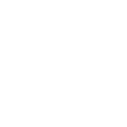 添加标题
添加标题
单击添加文本单击添加文本单击添加文本单击添加文本
单击添加文本单击添加文本单击添加文本单击添加文本
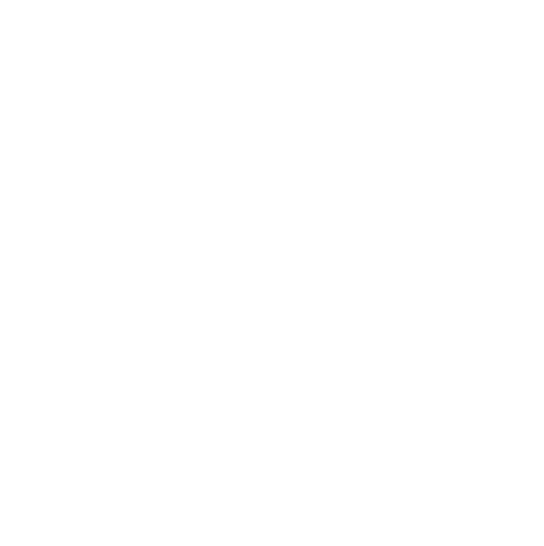 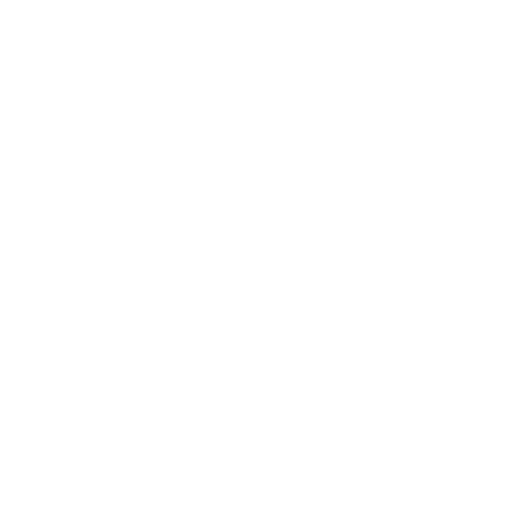 添加标题
添加标题
添加标题
单击添加文本单击添加文本单击添加文本单击添加文本
单击添加文本单击添加文本单击添加文本单击添加文本
添加标题
添加标题
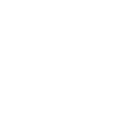 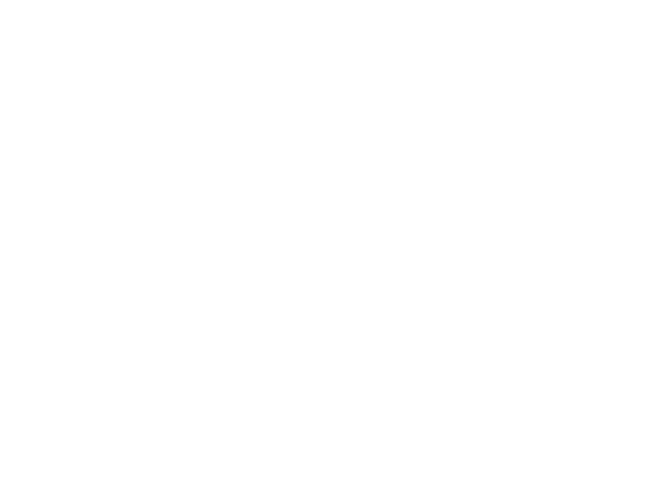 单击添加文本单击添加文本单击添加文本单击添加文本
单击添加文本单击添加文本单击添加文本单击添加文本
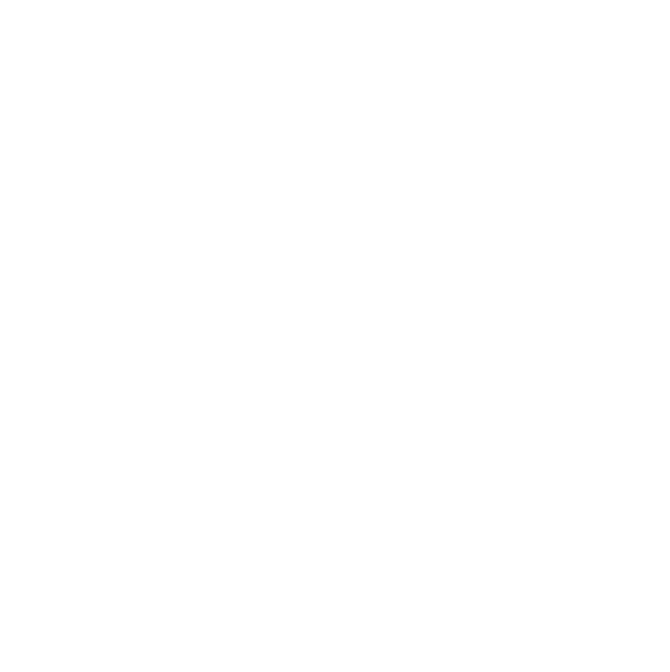 目标规划
添加标题
添加标题
添加标题
单击添加文本单击添加文本单击添加文本单击添加文本
单击添加文本单击添加文本单击添加文本单击添加文本
单击添加文本单击添加文本单击添加文本单击添加文本
标题1
标题1
标题1
目标规划
标题
在这里填写规划文字内容说明在这里填写规划文字内容说明
在这里填写规划文字内容说明在这里填写规划文字内容说明在这里填写规划文字内容说明在这里填写规划文字内容说明
目标规划
添加标题
添加标题
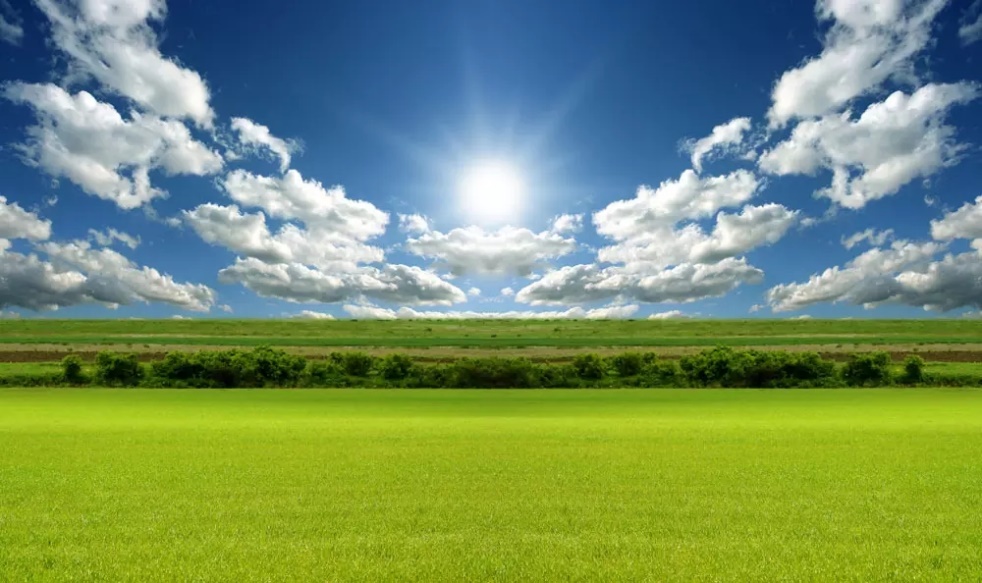 单击添加文本单击添加文本单击添加文本单击添加文本
单击添加文本单击添加文本单击添加文本单击添加文本
添加标题
添加标题
添加标题
单击添加文本单击添加文本单击添加文本单击添加文本
单击添加文本单击添加文本单击添加文本单击添加文本
添加标题
添加标题
单击添加文本单击添加文本单击添加文本单击添加文本
单击添加文本单击添加文本单击添加文本单击添加文本
50%
50%
50%
50%
50%
50%
目标规划
请替换文字内
请替换文字内
请替换文字内
请替换文字内
请替换文字内
请替换文字内
也可以直接复制你的内容到此。请替换文字内容，修改文字内容，也
也可以直接复制你的内容到此。请替换文字内容，修改文字内容，也
也可以直接复制你的内容到此。请替换文字内容，修改文字内容，也
也可以直接复制你的内容到此。请替换文字内容，修改文字内容，也
也可以直接复制你的内容到此。请替换文字内容，修改文字内容，也
也可以直接复制你的内容到此。请替换文字内容，修改文字内容，也
总结
请替换文字内
请替换文字内
也可以直接复制你的内容到此。请替换文字内容，修改文字内容，也也可以直接复制你的内容到此。请替换文字内容，修改文字内容，也
也可以直接复制你的内容到此。请替换文字内容，修改文字内容，也也可以直接复制你的内容到此。请替换文字内容，修改文字内容，也
也可以直接复制你的内容到此。请替换文字内容，修改文字内容，也
也可以直接复制你的内容到此。请替换文字内容，修改文字内容，也也可以直接复制你的内容到此。请替换文字内容，修改文字内容，也
也可以直接复制你的内容到此。请替换文字内容，修改文字内容，也也可以直接复制你的内容到此。请替换文字内容，修改文字内容，也
也可以直接复制你的内容到此。请替换文字内容，修改文字内容，也
请替换文字内
请替换文字内
也可以直接复制你的内容到此。请替换文字内容，修改文字内容，也也可以直接复制你的内容到此。请替换文字内容，修改文字内容，也
也可以直接复制你的内容到此。请替换文字内容，修改文字内容，也也可以直接复制你的内容到此。请替换文字内容，修改文字内容，也
也可以直接复制你的内容到此。请替换文字内容，修改文字内容，也
也可以直接复制你的内容到此。请替换文字内容，修改文字内容，也也可以直接复制你的内容到此。请替换文字内容，修改文字内容，也
也可以直接复制你的内容到此。请替换文字内容，修改文字内容，也也可以直接复制你的内容到此。请替换文字内容，修改文字内容，也
也可以直接复制你的内容到此。请替换文字内容，修改文字内容，也
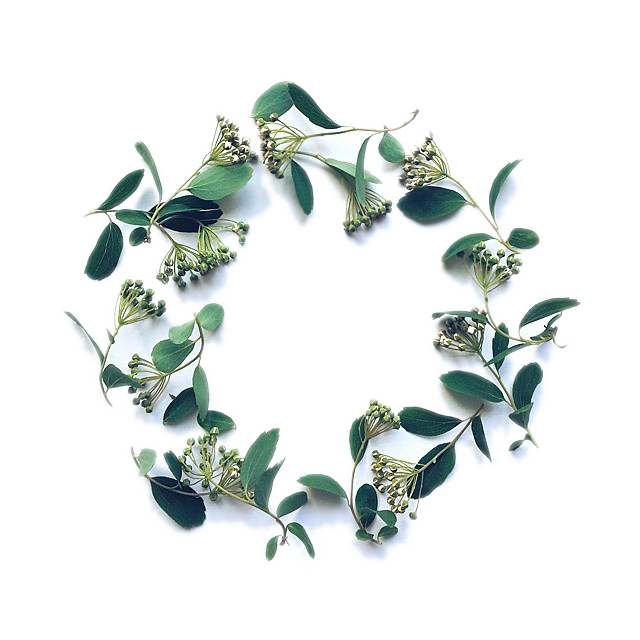 THANKS
谢谢欣赏